Дослідження стану психологічного благополуччя українців
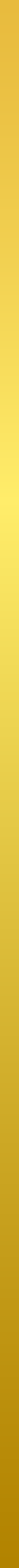 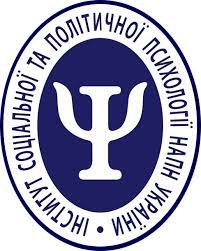 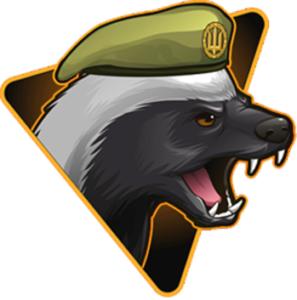 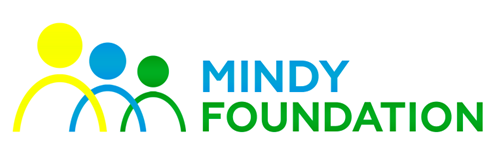 Мета та завдання дослідження
Мета дослідження – оцінити стан психологічного благополуччя та визначити напрями психологічної підтримки громадян України в умовах війни та повоєнного відновлення
Завдання дослідження:
Оцінити рівень емоційної солідарності
виміряти індекс емоційної солідарності як індикатор впливу на психологічне благополуччя внаслідок внутрішньої міграції
З’ясувати рівень культури психічного здоров'я 
рівень запиту на психологічну допомогу
поширеність і характер досвіду отримання психологічної допомоги
бар’єри при зверненні по психологічну допомогу
Оцінити стан психологічного благополуччя українців
 визначити складові психологічного благополуччя
оцінити силу прояву симптомів ПТСР
виокремити групи населення за видами травматизації
з’ясувати загальний рівень травмівного впливу війни
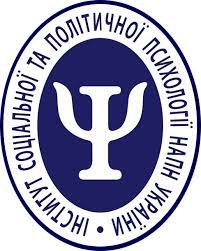 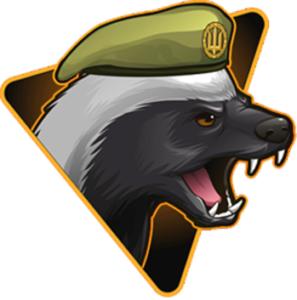 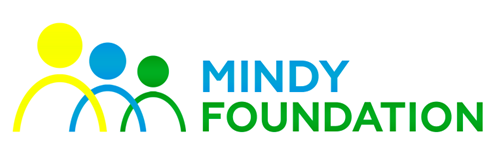 Науковий керівник дослідницького проекту на волонтерських засадах доктор психол. наук , чл.-кор. НАПН України Л.А.Найдьонова
2
Методологія та дизайн дослідження
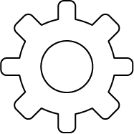 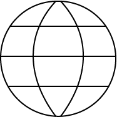 Географія
Метод
Міста з населенням 50 тис. і більше
Онлайн опитування на онлайн панелі Kantar Україна
Тривалість: до 15 хвилин
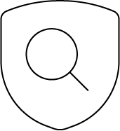 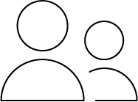 Цільова аудиторія
Вибірка
1000 респондентів
Неперехресні квоти за статтю, віком, типом населеного пункту та регіонами України
Жінки та чоловіки, 18-55 років
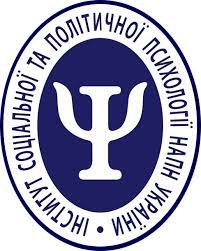 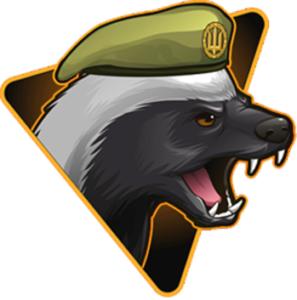 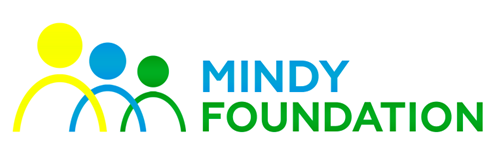 3
Більшість опитаних не змінювали місця проживання (70%). 16% вже повернулися після переміщення, 7% планують повернутися та ще 7% залишатимуться в іншому місці проживання
Соціально-демографічний профіль, %
Тип населеного пункту до 24.02*
Стать*
Вік*
Регіон до 24.02*
45
55
57
43
41-55
Київ
Схід
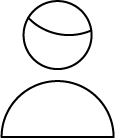 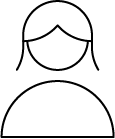 30-40
500к+
50к-500к
Захід
18-29
Південь
Північ
Чоловіки
Жінки
Центр
Зміна місця проживання після 24.02.2022
Освіта
Не змінювали
Змінювали…
…але вже повернулися
…зараз тимчасово мешкають в іншому місці, планують повертатися
…зараз тимчасово мешкають в іншому місці
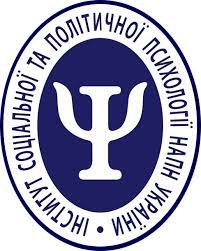 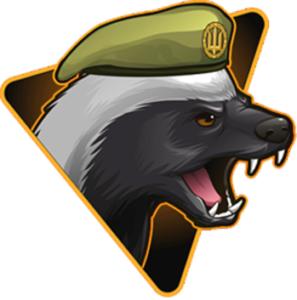 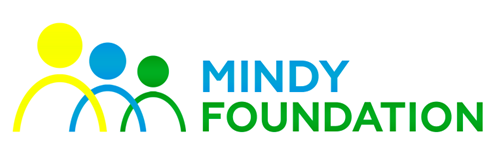 База: всі респонденти, N=1000
*Квоти: стать, вік, регіон, тип населеного пункту
4
Ключові цифри
Суб’єктивні оцінки благополуччя
Об’єктивні показники травматизації
57% 
респондентів – 
в зоні ризику розвитку ПТСР
(мають значення за відповідною шкалою >50 балів)
На 6,7 з 9
в середньому оцінюють респонденти свій рівень психологічного благополуччя
але
5%
 респондентів зазнали 
гіперкумулятивної травматизації
3%
респондентів зверталися по психологічну допомогу
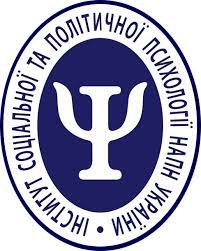 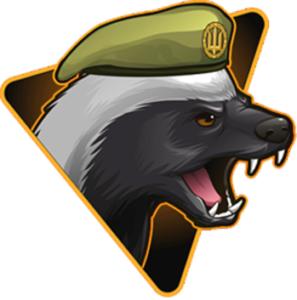 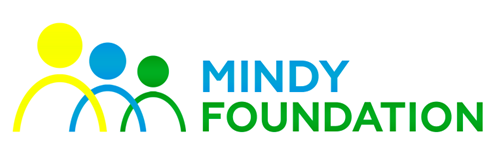 5
Рівень психологічного благополуччя українців та його складові (за 9-бальною шкалою)
Я ціную своє життя
Я здатний/а прийняти реальність, якою вона є
Я духовний/а
Я задоволений/а
Я щасливий/а
Я спокійний/а
Я здатний/а приймати самого/у себе таким/ою, яким/ою я є
Я ціную власну гідність
Я вважаю, що життя – це безперервний розвиток самого себе
Я вмію дружити
У разі потреби я звертаюся за допомогою до інших
Я можу запропонувати допомогу іншим
Я з оптимізмом дивлюся в майбутнє
Я в змозі справлятися з життєвими викликами
Я вмію ясно і тверезо мислити
Я вмію приймати правильні рішення
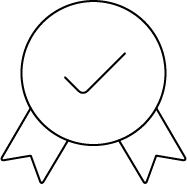 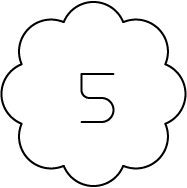 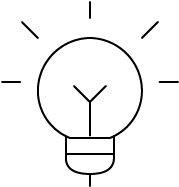 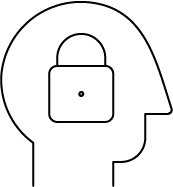 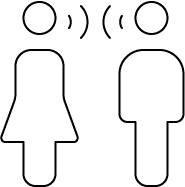 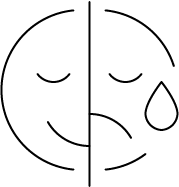 7,3
6,7
6,3
6,5
6,8
6,7
соціальна складова
складова когнітивної ефективності
складова самооцінки
Загальний рівень
емоційна складова
складова життєстійкості
1
9
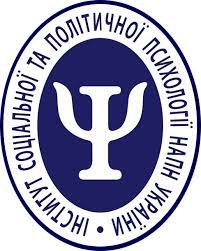 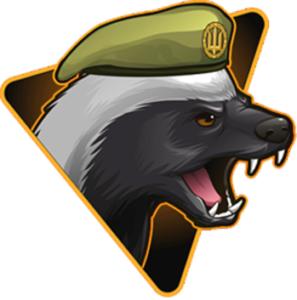 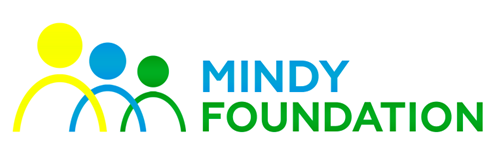 База: всі респонденти, N=1000
M1. Нижче наводиться список різних станів, у яких можуть перебувати люди. Наскільки часто такі стани бувають у вас? Оберіть свою відповідь на шкалі, в якій 5 - нейтральна точка, 1 – ніколи, а 9 – завжди.
6
Які події з наведених далі ви відносите до свого стресового досвіду?
%
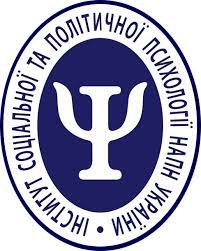 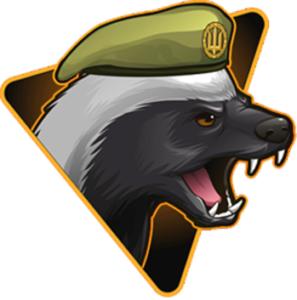 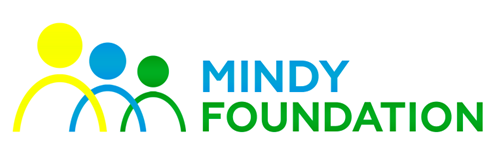 База: всі респонденти, N=1000
Які події з наведених далі ви відносите до свого стресового досвіду?
M3_1. Перебування в зоні бойових дій або загроза життю від обстрілів
M3_2. Перебування в окупації, полоні або загроза насильства
M3_3. Члени родини, близькі друзі перебували чи перебувають у зоні бойових дій, окупації, полоні
7
Поширеність прояву окремих симптомів посттравматичних стресових реакцій
%
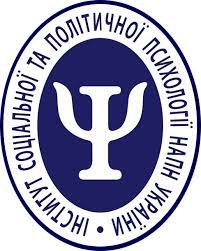 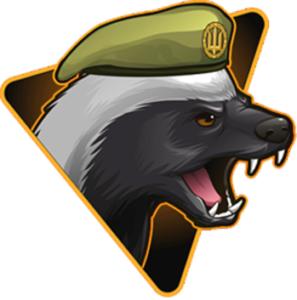 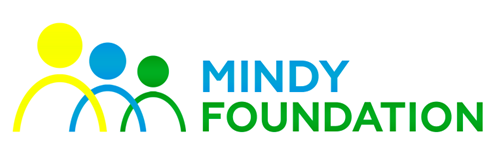 База: всі респонденти, N=1000
M2. Нижче наведено список проблем і скарг, які іноді виникають у людей у відповідь на стресовий життєвий досвід. Наскільки часто протягом ОСТАННЬОГО МІСЯЦЯ це було характерно для вас?
8
Поширеність прояву окремих симптомів посттравматичних стресових реакцій (продовження)
%
База: всі респонденти, N=1000
M2. Нижче наведено список проблем і скарг, які іноді виникають у людей у відповідь на стресовий життєвий досвід. Наскільки часто протягом ОСТАННЬОГО МІСЯЦЯ це було характерно для вас?
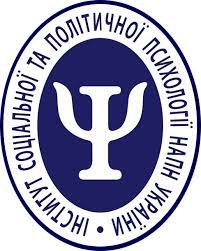 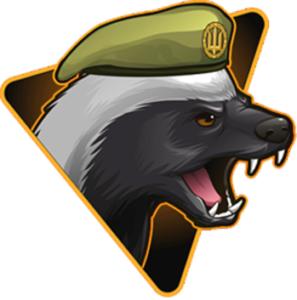 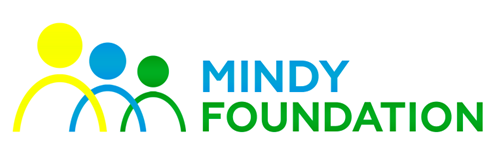 9
Стосунки переселенців з мешканцями місцевих громад здебільшого приязні, проте міцні зв'язки та спільна діяльність є менш поширеними
%
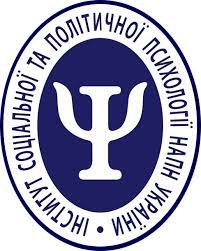 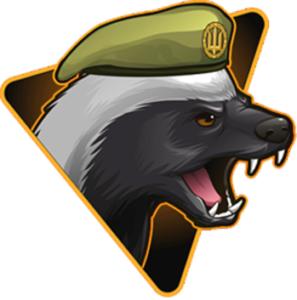 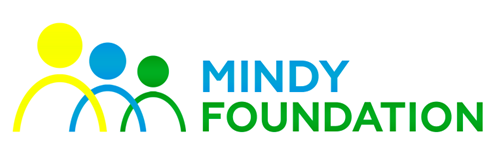 База: змінювали місце проживання після 24.02.2022, N=301
M4. Ви відповіли, що змінювали місце проживання. Як часто у стосунках з мешканцями приймаючої громади (місцевих мешканців, сусідів) було наведене далі…
10
Індекс емоційної солідарності тяжіє до позитивного полюсу
Він на рівні 36-37 балів з 50 у всіх демографічних групах. Значущі відмінності між групами відсутні
Стать
Вік
В цілому
Чоловіки
Жінки
18-29 років
30-40 років
41-55 років
36,8
36,5
37,2
36,3
37,2
37
Тип населеного пункту
до 24.02
Регіон до 24.02
малі бази, дані показано для ілюстративних цілей
500к+
50к-500к
Схід
Київ
Північ
Центр
Захід
Південь
36,5
37,2
36,7
36,1
37,9
38,5
37,4
35,7
0
50
Обрахунок здійснено шляхом додавання відповідей за всіма запитаннями, відповідно значення перебувають у шкалі від 0 до 50 (10 запитань по максимум 5 балів)
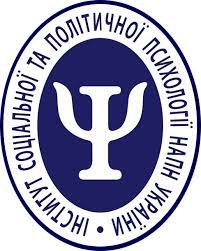 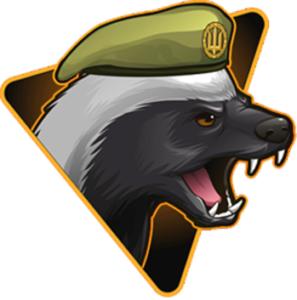 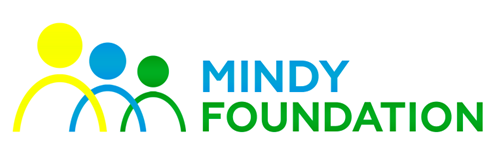 База: змінювали місце проживання після 24.02.2022, N=301, чоловіки: n=158, жінки: n=143, 18-29: n=101, 30-40: n=108, 41-55: n=92, 500к+: n=146, 50к-500к: n=155, Схід: n=100, Київ: n=67, Північ: n=42, Центр: n=18, Захід: n=39, Південь: n=35
M4. Ви відповіли, що змінювали місце проживання. Як часто у стосунках з мешканцями приймаючої громади (місцевих мешканців, сусідів) було наведене далі…
11
Більшість опитаних не зверталися по психологічну допомогу за останній місяць: 69% не відчувають такої потреби, 23% хотіли б звернутися
Звернення по фахову психологічну допомогу і підтримку протягом останнього місяця
Задоволеність наданою психологічною допомогою
%
n=27, мала база, дані показано 
для ілюстративних цілей
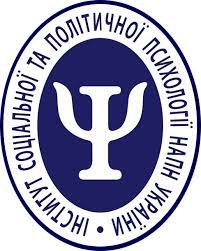 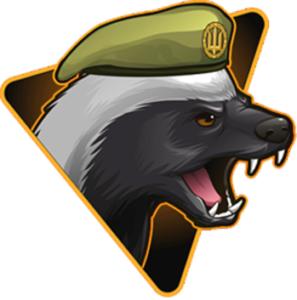 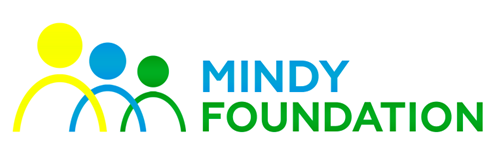 База: всі респонденти, N=1000
M5. Чи зверталися ви по фахову психологічну допомогу і підтримку протягом останнього місяця?
M6. Чи задоволені ви наданою вам психологічною допомогою?
12
Бар’єри отримання психологічної допомоги
Умови, за яких звернулися б по фахову допомогу при потребі
Обізнаність, куди можна звернутися в разі потреби у психологічній підтримці для себе чи близьких
%
18-29 років: 44%
41-55 років: 24%
41-55 років: 51%
18-29 років: 38%
Схід: 15%
Київ: 29%
Південь: 6%
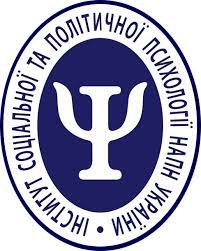 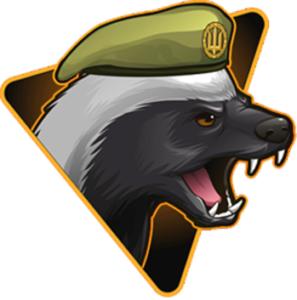 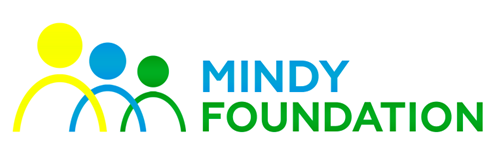 13
База: всі респонденти, N=1000
M7. За яких умов ви звернулися б по фахову допомогу при потребі?
M8. Чи знаєте ви, куди можна звернутися в разі потреби у психологічній підтримці для вас чи ваших близьких?